Lycée des métiers Louis Blériot
JPO 23 mars 2024
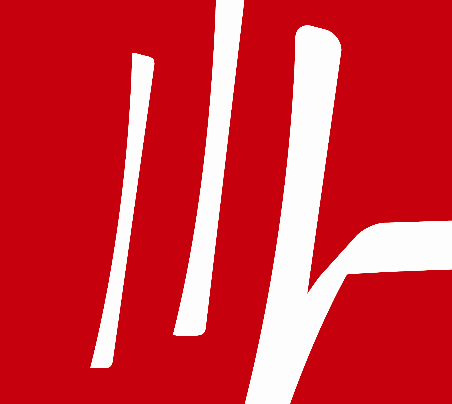 Compétences professionnelles
Être qualifié
SAVOIR ETRE
Être compétent
Prendre sa place
Préparer la suite
Le + de la voie pro : Le BDE au lycée ….
…en réseau….
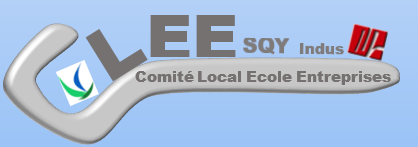 Ingénieurs pour l’école Airbus, Total, Thalès, etc…
Worskills, ateliers métiers / linkdin
…et sur les réseaux!
Classe P’Tech
Crédit agricole CA GIP
PFMP
Ouverture du lycée aux professionnels
TP déplacés
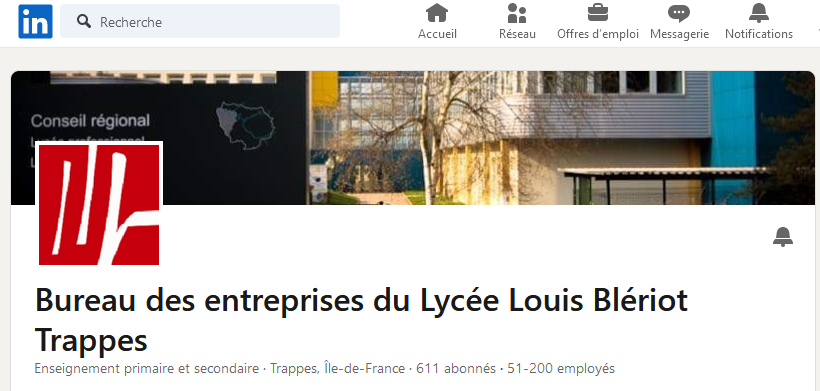 Enedis, vers l’école des réseaux
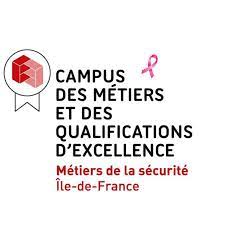 Stages en centre de formation police, gendarmerie, penitentiaire
Visites d’entreprises
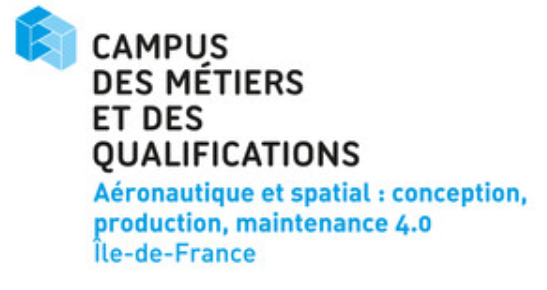 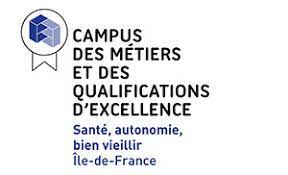 Participation aux salons Global industrie, vivatech…
Rs 2024
Lycee des metiers louis bleriot - trappes
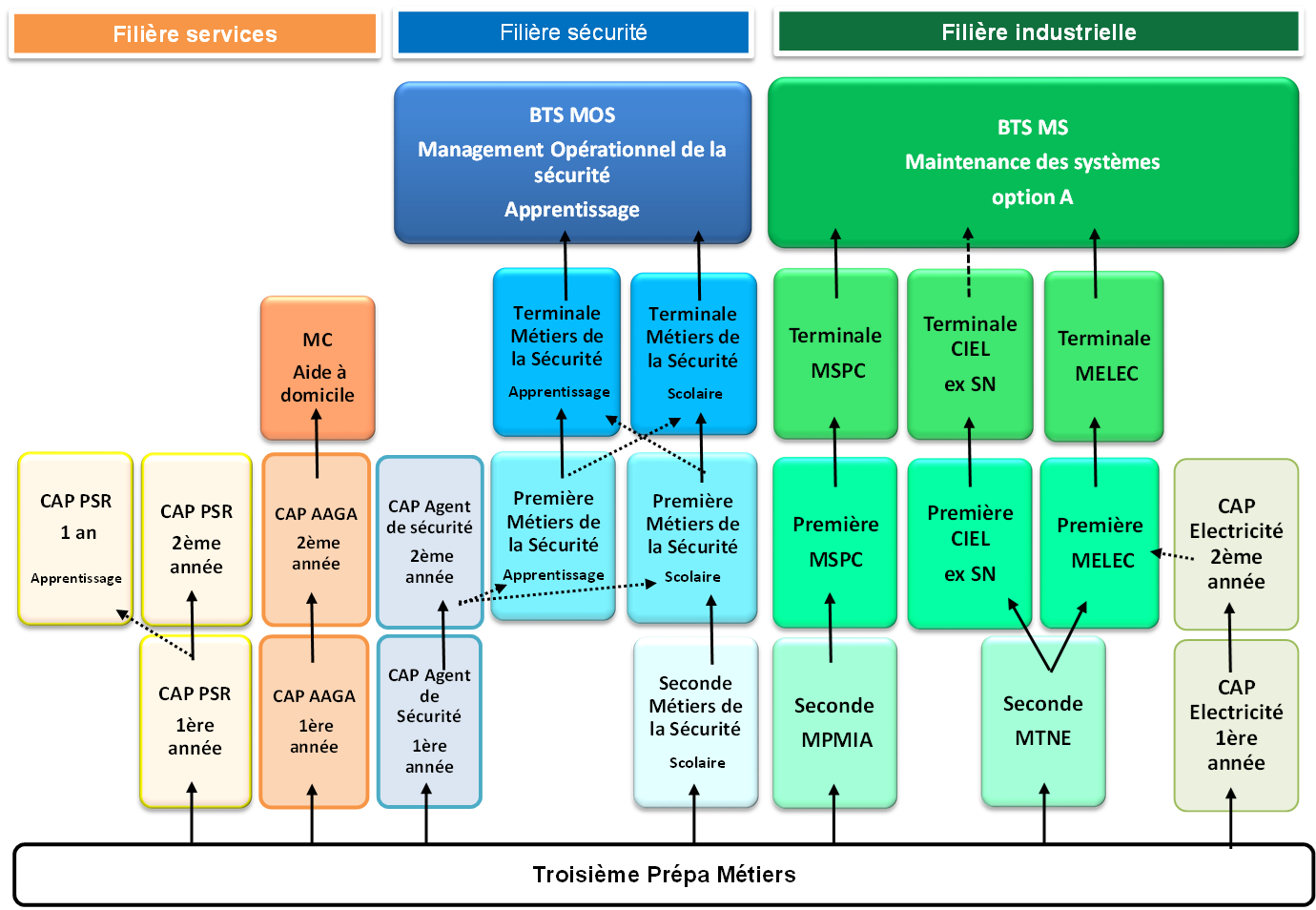 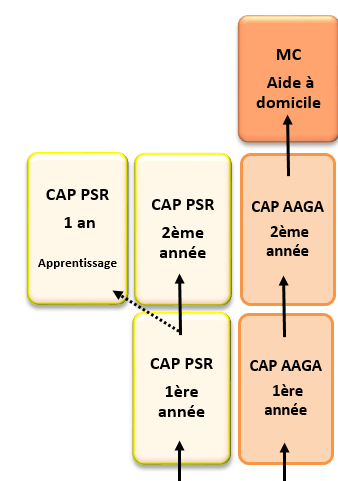 Les services
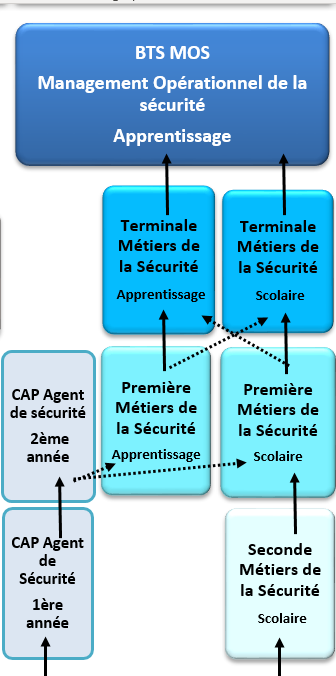 La sécurité
Pass pro
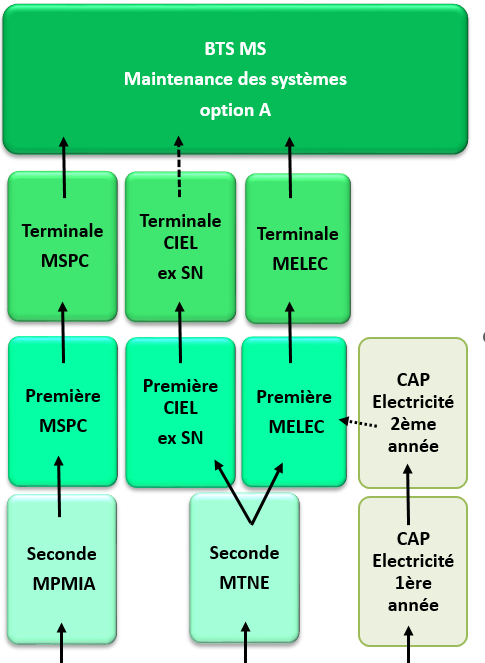 Industrie
A venir: Certificat de spécialisation post bac en Cybersécurité bac + 1
Classe P-Tech
Classe P-Tech
Familles de métiers en seconde pro
Education, ambition, engagement, mobilité, culture, professionnalisation, certification
Culture scientifique: santé et alimentation
Mentorat C’Possible
Telemaque
1 semaine 1 artiste
Partenariat Théâtre de Saint Quentin
Prévention Harcèlement L’ouie de Blériot
Marine Nationale
Aéronautique
BIA et Rocketry Challenge
Education à la vie affective Blablacoeur
SNU classes engagées
Handi’chiens pour la réussite éducative
Développement durable 
énergies renouvelables, compost,
Cybersécurité 
Classe P’Tech
Option Codage
Europe et mobilité Erasmus +
Vers le SUP: Cordées de la réussite
Rs 2024
Lycee des metiers louis bleriot - trappes
Les clés de la réussite